Crossing Thresholds Module 4
Communicating with Impact
Agenda
Morning
Individual progress updates
The 1-2-3 of communication
Using structure and headlines
Undermining language habits
Afternoon
Thinking on your feet
Giving difficult feedback
Practice session in small groups
Module 5 Hot Topic
Next steps and review of the module
Communication Tips
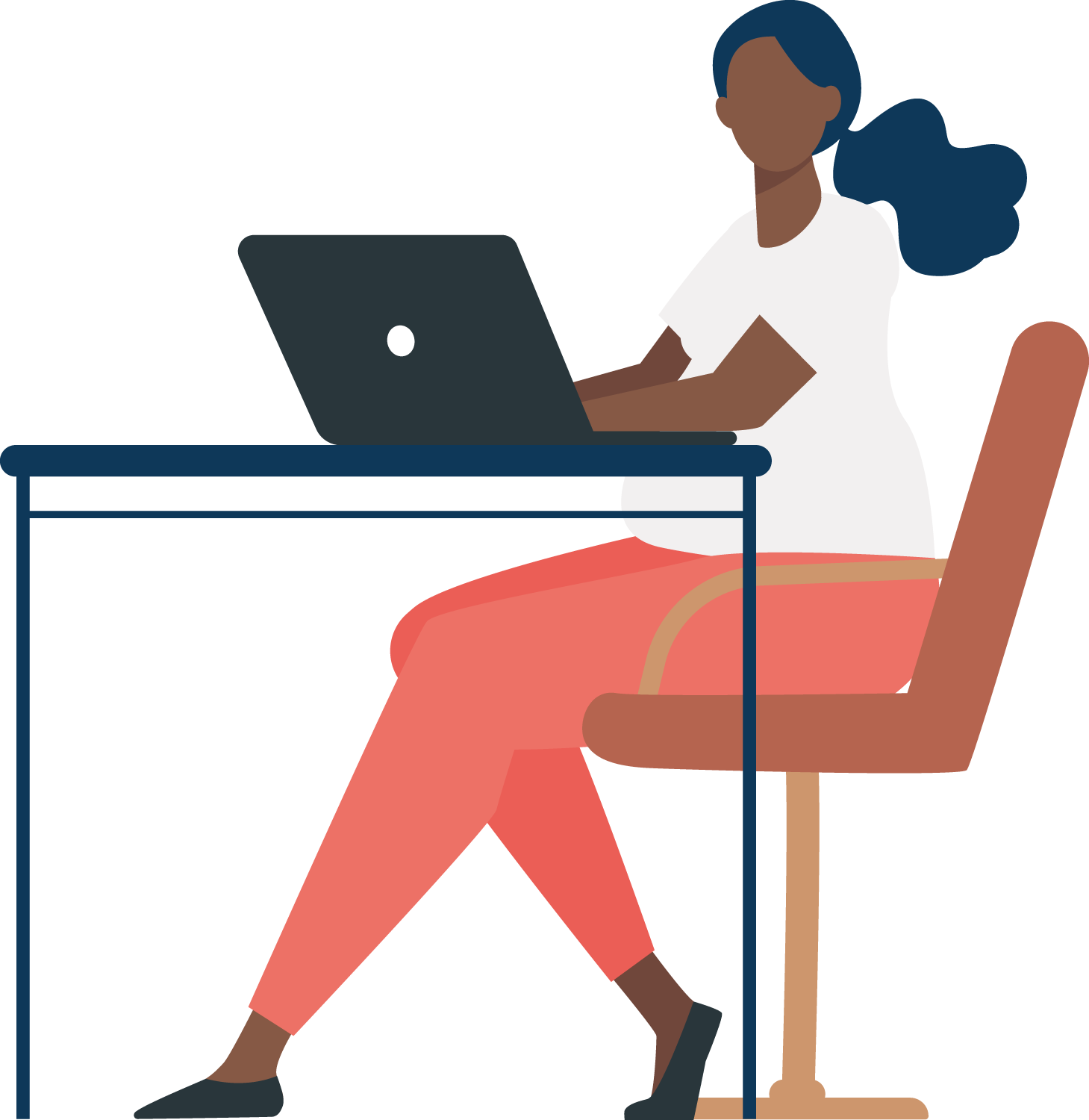 Have a laser-like focus on the result you want
What specific outcome do you want this communication to have?
What action do you want the audience to take?
How will you measure success?
Communication Tips
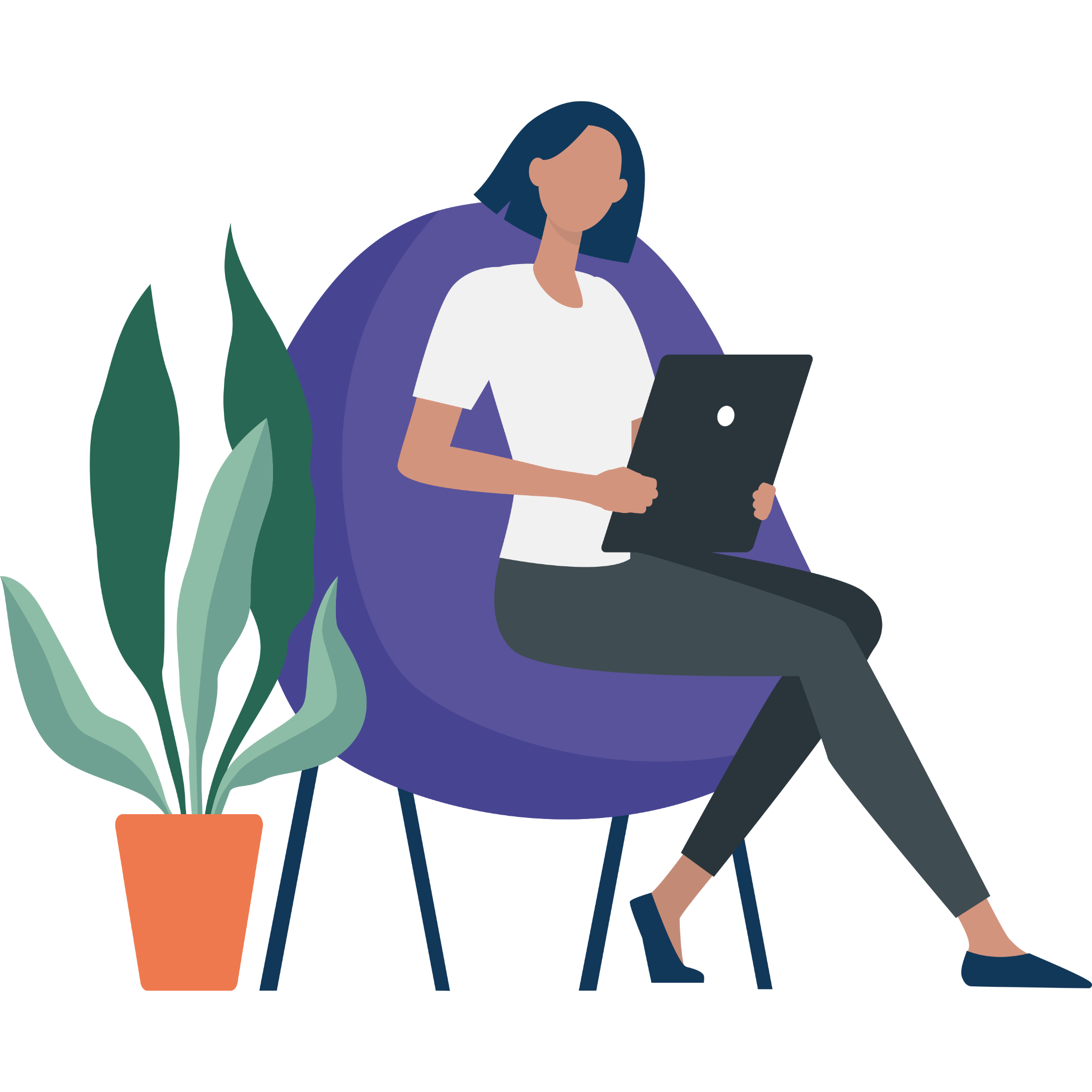 Obsess about your audience
What facts do you know about your audience (in relation to the outcome / impact you want to have)
Be curious
Be specific about them
Get inside their heads
Communication Tips
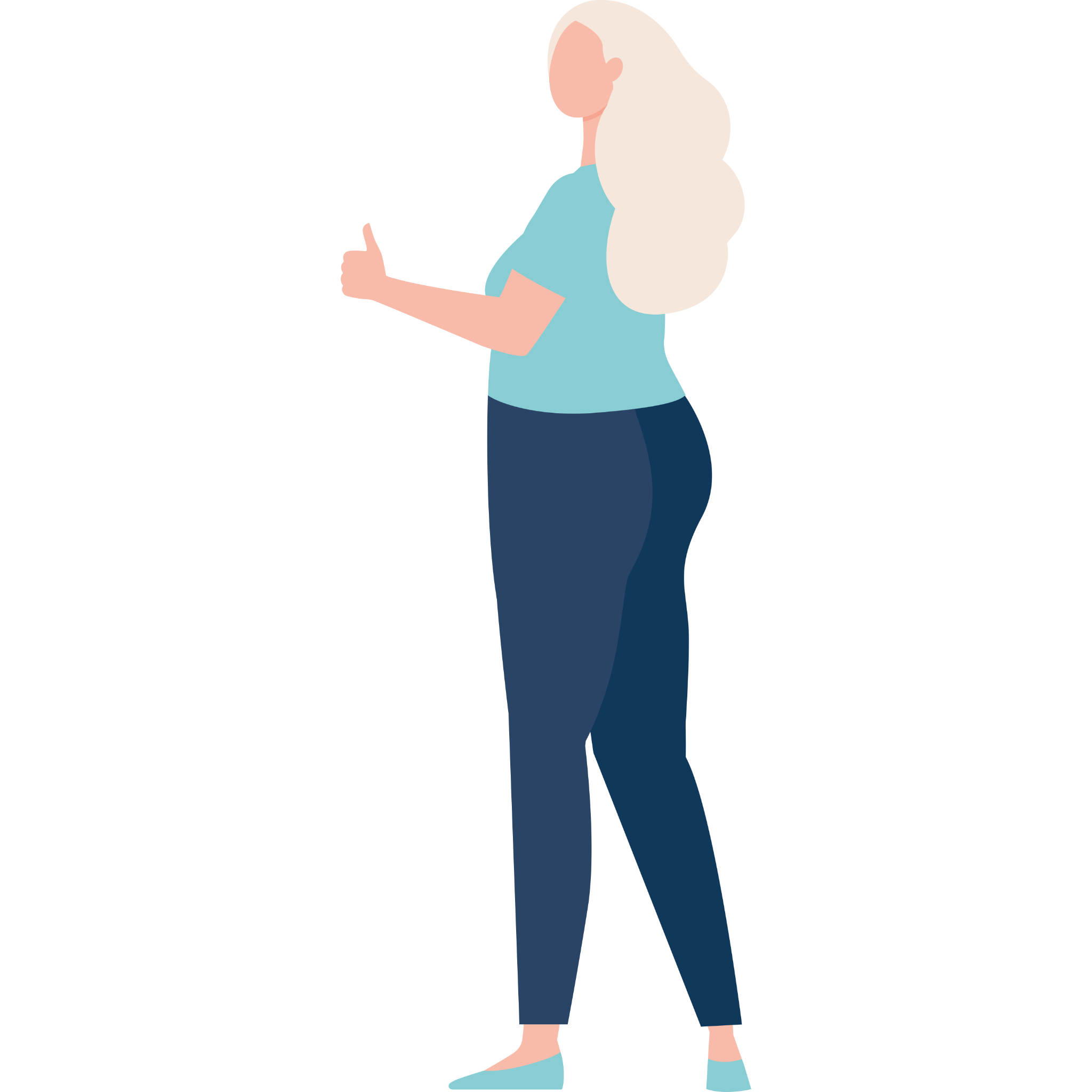 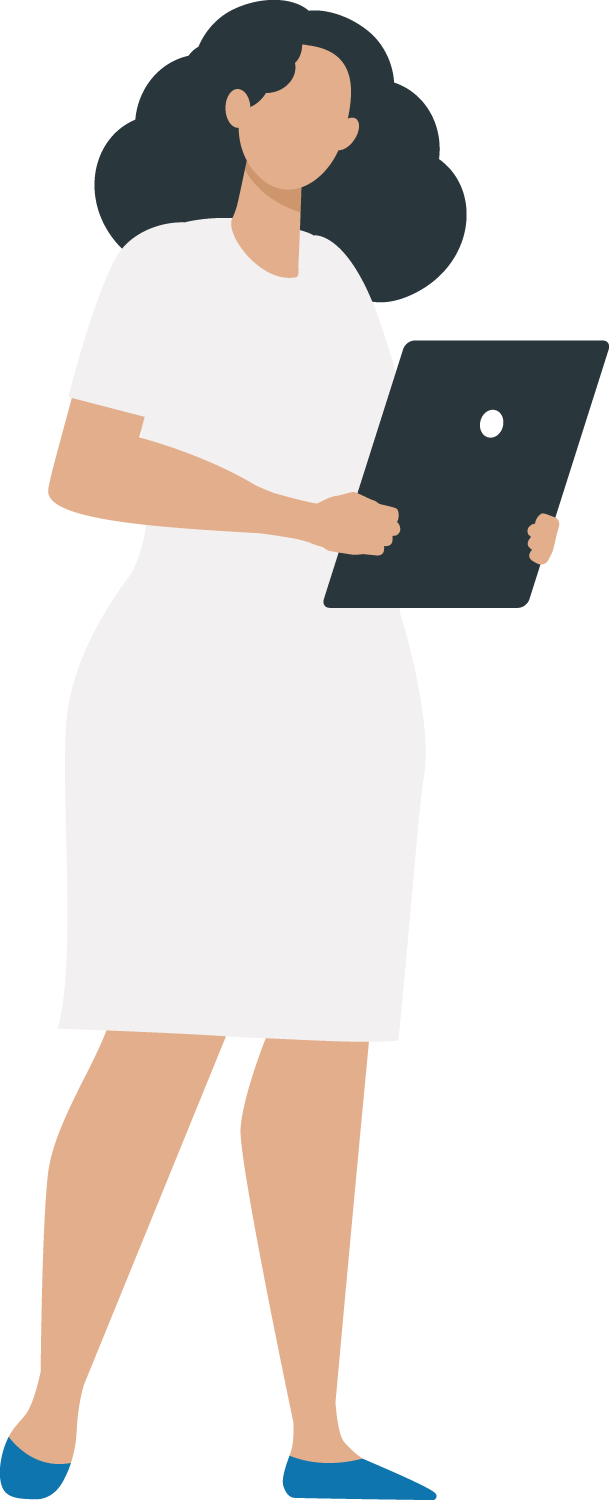 Three Key Messages
What three key messages will take your audience to your desired outcome?
Keep it simple!
Use structure
Don’t shy away from tough messages!
Structuring Your Communications
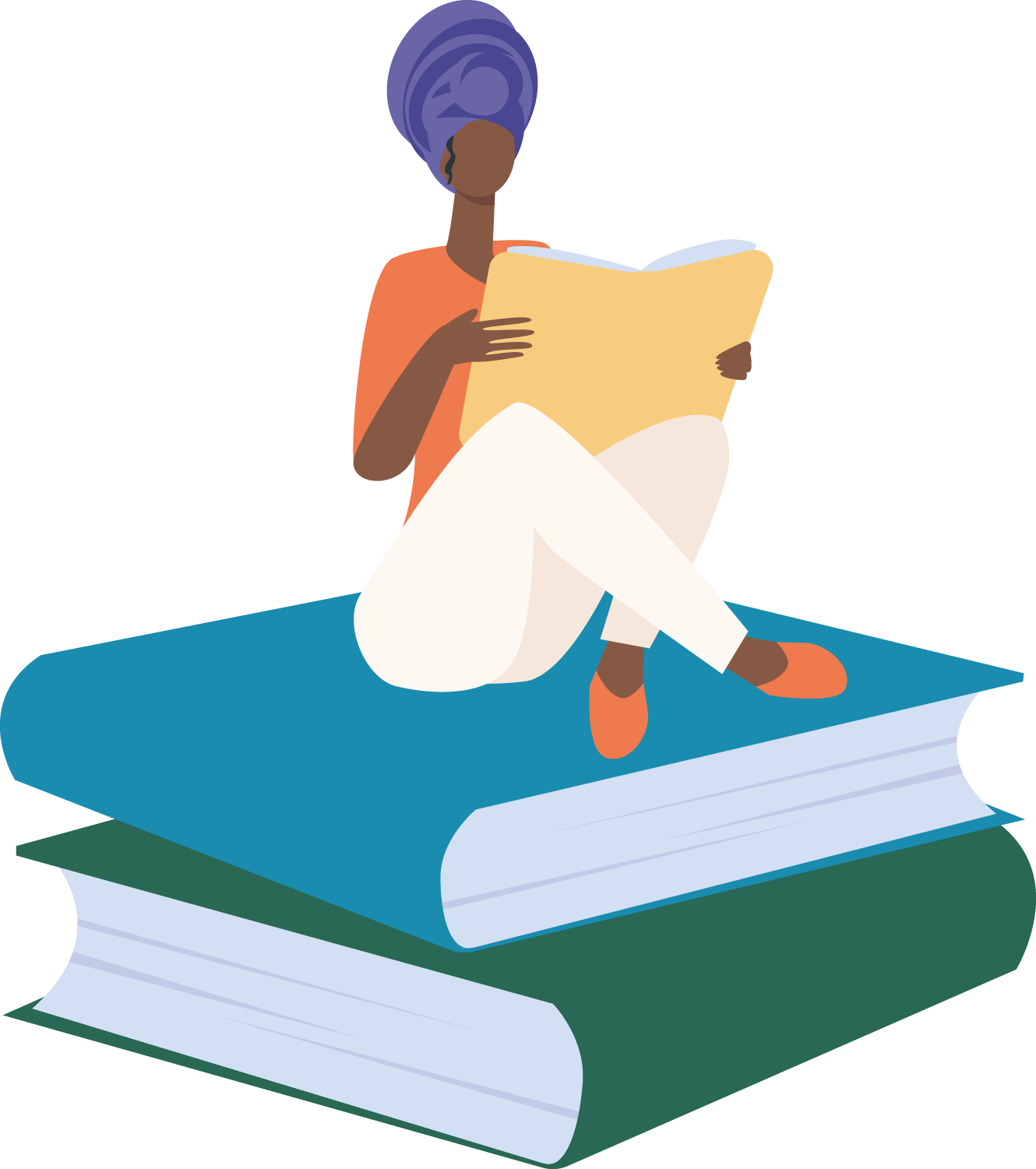 Headline
Strapline
Three key messages
Call to action
The Five Types of Headline
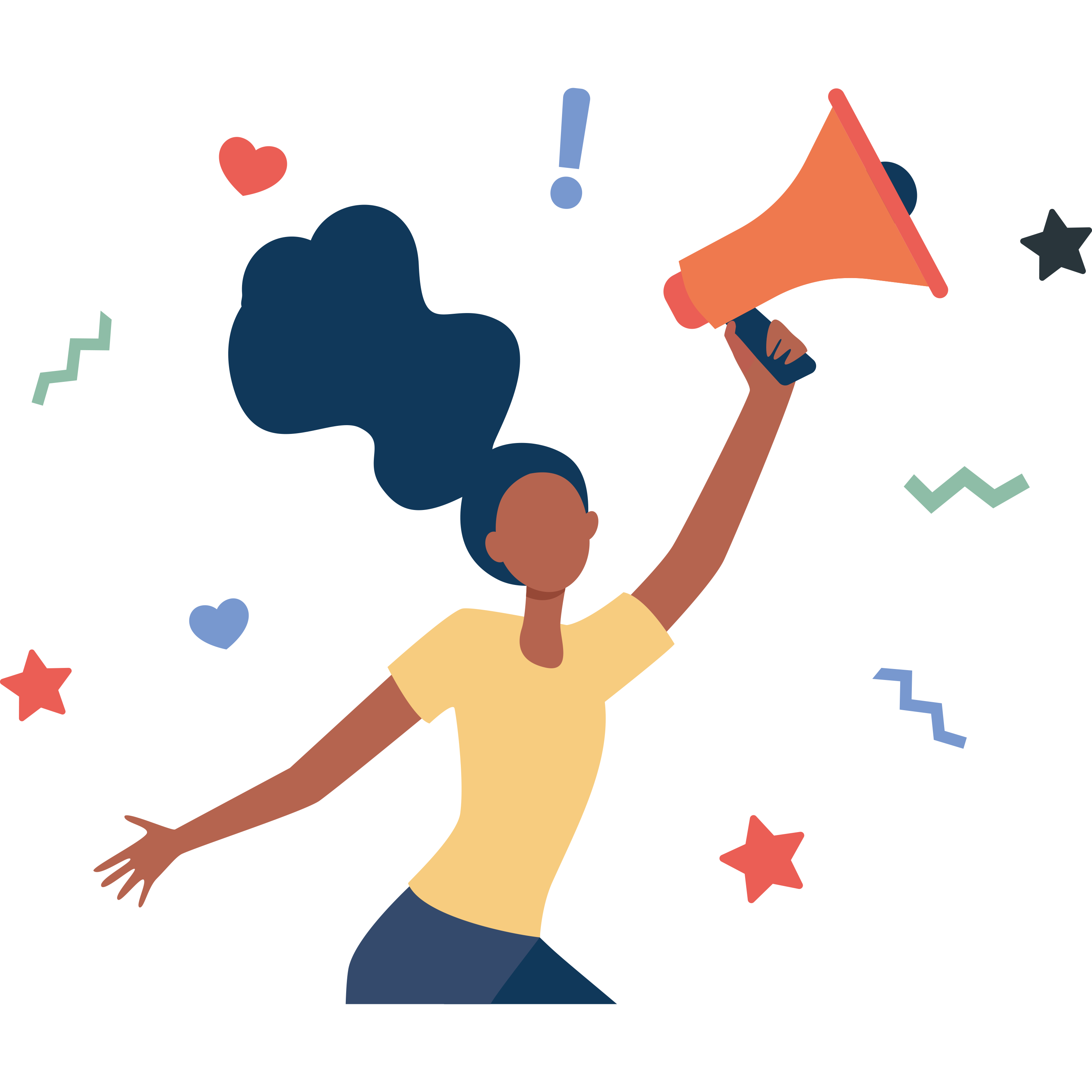 The Question
The Controversial Statement
The Metaphor
The Teaser
The Striking Statistic
Undermining Language
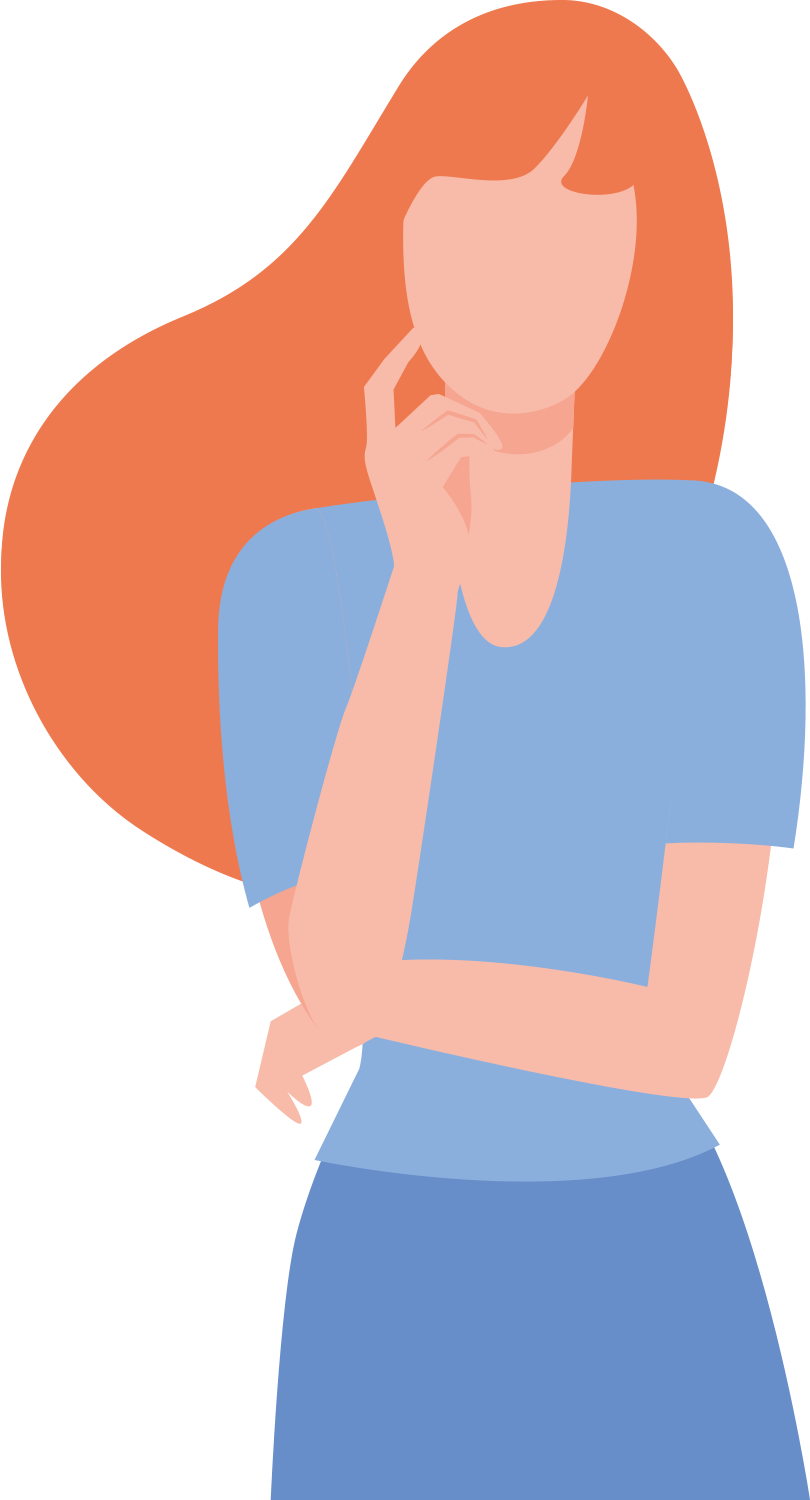 Shrinkers“Just”, “Actually”, “Almost”
Unnecessary apologies“Sorry if this is a silly question”
Implying you are not coherent“Does this make sense?”
Undermining qualifiers“I’m no expert, but…”
Hiding your viewpoint behind a question“Does everyone feel sure about this direction?”
Fillers“Sort of”, “Ummm”, “Like”, “Kinda”
Difficult Feedback Scenario Worksheet
Who do you want to give the feedback to? (e.g. line manager, team member etc) 
What is the feedback you want to give them?
In a nutshell, is the feedback about their performance or their behaviour?
What are your feelings about this situation?
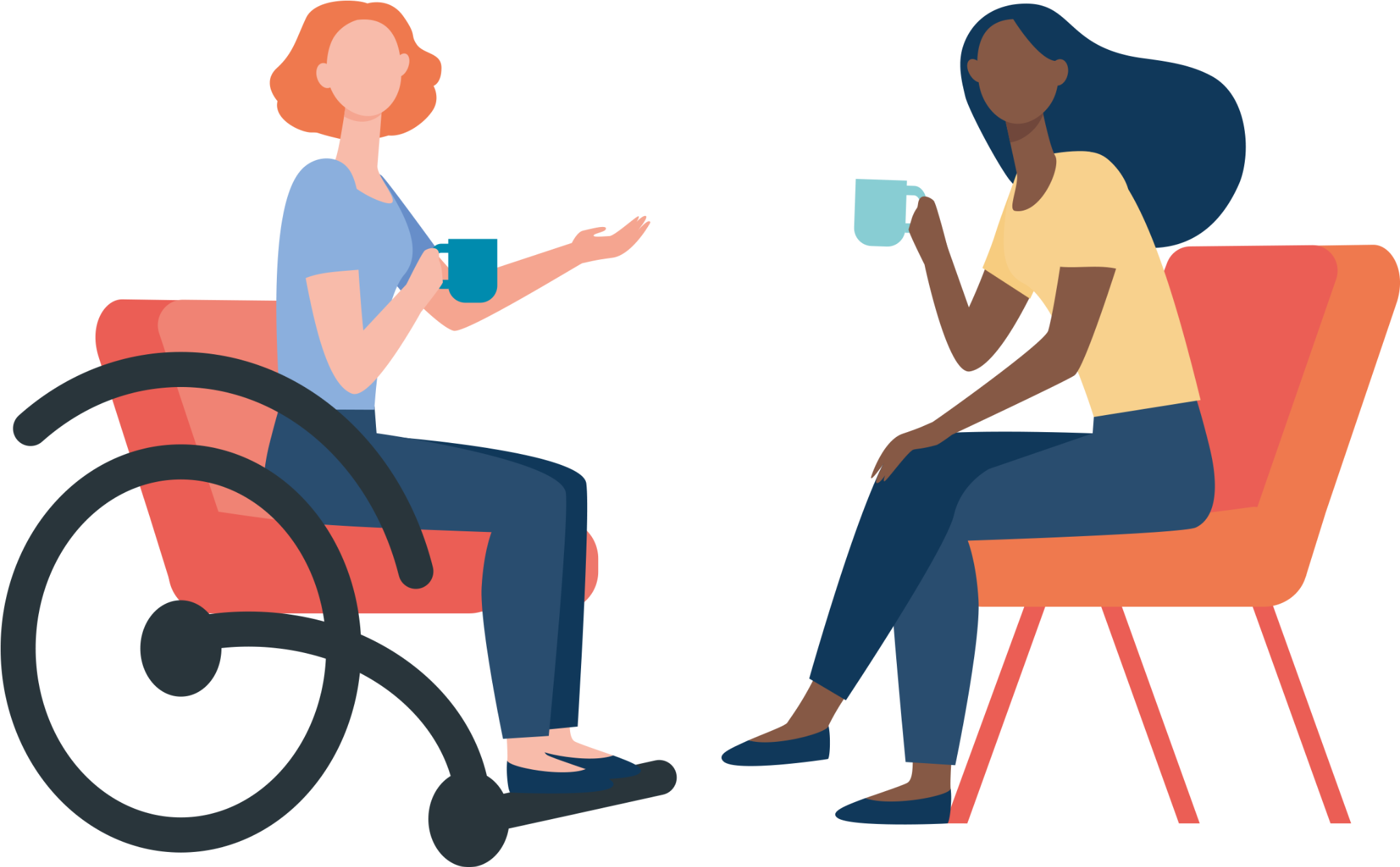 Prerequisites for giving difficult feedback
Focused on what you don’t like
One-sided picture
Negative feelings and assumptions
Prerequisites for giving difficult feedback
Focused on what you don’t likeFocus on what you want
One-sided pictureBe genuinely curious
Negative feelings and assumptionsAssume goodwill
1-2-3 Giving Difficult Feedback Process
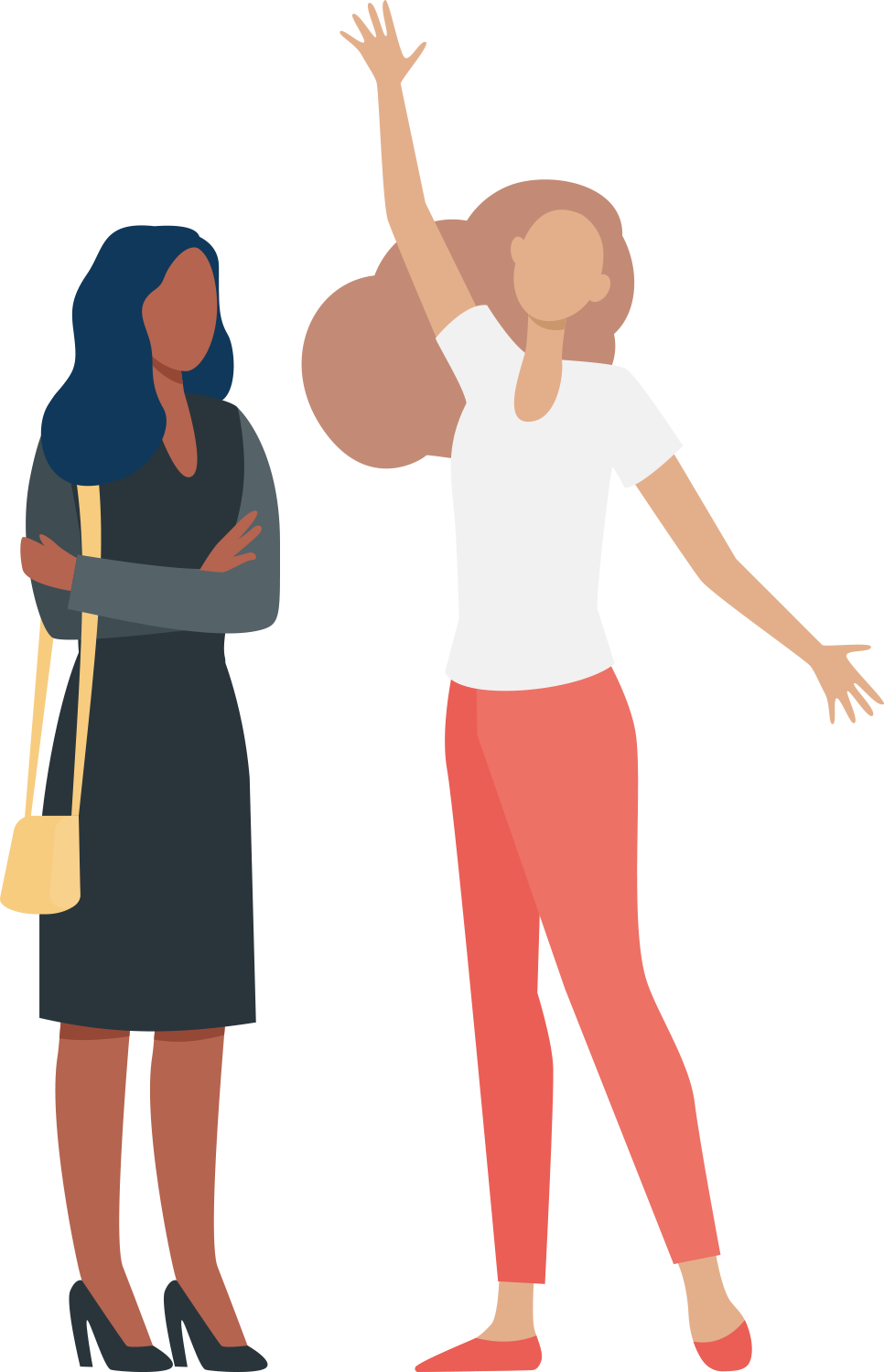 Establish what you both want or share
Describe the situation as you see it
Agree a way forward
A step-by-step process for giving difficult feedback
Establish what you both want or share
Describe clearly and objectively what you want
Ask if the other person agrees and discuss any points of disagreement
Once you have reached a shared agreement, you can move to step 2…
A step-by-step process for giving difficult feedback
Describe the situation as you see it
Describe the objective current situation in relation to this. Be specific and factual - have relevant instances or examples
Ask if the other person agrees and discuss any points of disagreement
Once you have reached a shared agreement, you can move to step 3…
A step-by-step process for giving difficult feedback
Agree a way forward
Work together on the solution
Agree who will do what
Decide when and how you’ll review
Suggested Self-Directed Activities for Day 2 and Beyond
Individual Activities
Think about who you need to give difficult feedback to and what you want to achieve
Practice using the 1-2-3 of communication
Find 3 opportunities to use headline in the next week
In Peer Groups
Deliver your 3 minute presentation to your peer group and get feedback
Challenge each other’s undermining language habits
Plan for your module 5 Hot Topic